Week of January 30, 2017
Monday, January 30
You will need your 501 book this week.  Please take a bell work paper from the basket. 
Take a vocabulary paper as well. 
Analysis – [uh-nal-uh-sis] noun 
Definition - detailed examination of the elements or structure of something, typically as a basis for discussion or interpretation.
Monday , January 30
Complete Set 35 in your 501 book (p. 73-75).  Put your answers on your bell work paper. 
Write a half page reflection based on the “Internet of Things” article from Friday.
Follow the directions on your paper for #12.  Your reflection must be at least 7-10 sentences in length and include at least one quote from the article.  Due today.
Bell work for Tuesday, January 31
Academic Vocabulary – In the Day Two box, write the definition of analysis in your own words.
Analysis – [uh-nal-uh-sis] noun 
Definition - detailed examination of the elements or structure of something, typically as a basis for discussion or interpretation.

501 book – Complete Set 36, #396-406 (p. 75-77)
Wednesday, February 1
Complete Academic Vocabulary Day 3 box
Bell work – Complete Set 37 in 501 book (p. 78-79)
Thursday, February 2
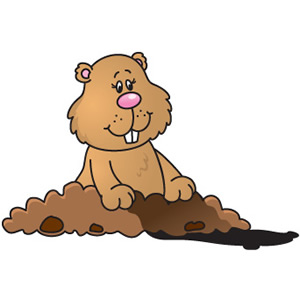 Complete Academic Vocabulary Day 4 box
Bell work: Complete Set 38 in 501 book (p. 80-82)
Friday, February 3
No 501 work today. Turn in your Bell work paper.
Complete Box 5 on your Academic Vocabulary sheet. 
Turn in your Academic Vocabulary sheet when completed.
You need your District Writing Assessment booklet.
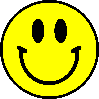